Concorsi	PNRR
Il Ministero dell’Istruzione ha fatto pubblicare in gazzetta il  decreto che stabilisce il numero di posti da destinare alla  procedura concorsuale denominata concorso straordinario  ter.

Si tratta di 21.101 assunzioni su posto comune e 9.115 su posti  di sostegno.

A breve uscirà il bando con le istruzioni e le tempistiche per  l’iscrizione a questa procedura.

Si tratta di un anticipo della procedura concorsuale  nell’ambito dei concorsi pnrr per 70.000 posti entro il 2024
I requisiti per la partecipazione a questo concorso sono:

	laurea	coerente	con	la	classe	di	concorso	oggetto	del  concorso + abilitazione specifica.
	3 anni di servizio negli ultimi 5 svolti in una scuola statale  di cui almeno 1 specifico sulla classe di concorso richiesta.
	laurea	coerente	con	la	classe	di	concorso	oggetto	del  concorso + 24 cfu conseguiti entro il 31 ottobre 2022.

NB
Basta uno solo di questi requisiti
Per gli ITP,:
laurea di primo livello + abilitazione
diploma di accesso alla classe di concorso
NB:	Il	diploma	di	accesso	è	valido	per	la	partecipazione	ai  concorsi solo fino al 31 dicembre 2024
Per i posti di sostegno occorre aver conseguito una  specializzazione da tfa sostegno per il grado richiesto.
Chi ha conseguito un titolo all’estero partecipa a pieno titolo
solo se il suo titolo è stato riconosciuto entro la data di  scadenza della domanda, altrimenti può partecipare solo  con riserva purchè abbia presentato domanda di  riconoscimento del titolo in tempo utile.
In un secondo momento, partirà un’altra tornata concorsuale  per ulteriori 35.000 posti circa cui potrà partecipare anche  chi non ha i requisiti previsti dal concorso riservato ter.
Infatti, entro l’autunno, è previsto l’avvio dei nuovi percorsi  abilitanti per l’acquisizione dei 60 CFU previsti dal Decreto  Bianchi.
Pertanto alla seconda tornata concorsuale potranno  partecipare:
	coloro che hanno i requisiti per il concorso straordinario  ter di cui sopra.
coloro che avranno acquisito almeno 30 dei 60 cfu richiesti
per l’abilitazione alla data di scadenza della domanda.
La prova concorsuale dello straordinario ter consiste in uno  scritto ed in un orale.
Sulla base delle norme PNRR approvate per lo snellimento dei  concorsi, fino al 31 dicembre 2024 la prova scritta sarà  informatizzata e consisterà:
in una prova scritta con più quesiti a risposta multipla volta
all’accertamento delle conoscenze e delle competenze in ambito  pedagogico, psicopedagogico e didattico-metodologico e quelle  relative all’informatica e alla lingua inglese.
in una prova orale volta ad accertare le conoscenze e le  competenze dei candidati sulla disciplina della classe di concorso  o tipologia di posto.
NB: dal 2025 in poi la prova scritta può tornare ad essere  composta da quesiti a risposta aperta.
Dopo il 31 dicembre 2024, avrà fine la fase transitoria ed  entreranno in vigore le norme previste dal Decreto Bianchi  per il nuovo reclutamento
Dopo tale data, infatti, la partecipazione ai concorsi sarà  riservata a:
chi possiede un titolo di accesso valido per la classe di
concorso oggetto della prova concorsuale + l’abilitazione  specifica conseguita con i 60 CFU.
3 anni di servizio negli ultimi 5 svolti in una scuola statale  di cui almeno 1 specifico sulla classe di concorso richiesta.

NB: Chi vince il concorso senza essere abilitato (3 anni di  servizio o fase transitoria) dovrà conseguire a sue spese  30 CFU durante l’anno di prova.
Concorso ordinario  Educazione Motoria  Scuola Primaria
A questa procedura concorsuale si potrà partecipare con uno dei seguenti titoli:
laurea	magistrale	classe	LM-67	(Scienze	e	Tecniche	delle	Attività  Motorie….)
laurea magistrale classe LM-68 (Scienze e Tecniche dello Sport)
laurea magistrale classe LM-47 (Organizzazione e Gestione dei Servizi per  lo Sport…)
titoli equiparabili ai sensi del dm 9 luglio 2009 (LS53, LS75 e LS76)
Oltre a questo titolo di studio, sono richiesti i soliti 24 CFU.
Coloro che hanno acquisito un titolo estero e abbiano presentato  domanda di riconoscimento entro la data di scadenza del bando, sono  ammessi con riserva.
Il DIPLOMA ISEF NON È INCLUSO TRA I TITOLI DI ACCESSO alla procedura
La data di presentazione della domanda è scaduta                                        il 6 settembre 2023
La procedura concorsuale prevede:
una prova scritta
una prova orale
valutazione dei titoli
Le commissioni hanno a disposizione 100 punti per la prova scritta e  quella orale e 50 punti per la valutazione dei titoli.
La prova si svolge nella regione responsabile presso la quale è stata  presentata l’istanza (il Molise è aggregato con l’Abruzzo, la Basilicata con  la Calabria e il Friuli con l’Emilia-Romagna).
La durata della prova è pari a 100 minuti (+ eventuali tempi aggiuntivi  per chi ne avesse il diritto).
Il programma è quello descritto nell’ALLEGATO A del DM 80 del 30 marzo  2022 e i titoli sono quelli dell’ALLEGATO B dello stesso Decreto 80/22.
La prova scritta è informatizzata e consiste in:
	40	quesiti	a	risposta multipla  volti ad accertare le competenze	e	le  conoscenze del candidato;
5 quesiti sulla conoscenza della lingua inglese;
5 quesiti sulle competenze digitali.
Ad ogni risposta corretta vengono assegnati 2 punti. Ogni risposta errata o mancante varrà 0 punti
Ogni quesito prevede 4 risposte di cui una sola è corretta.
Non	sarà	possibile utilizzare alcun tipo di materiale sia cartaceo che  digitale.
LA PROVA VIENE SUPERATA CON UN PUNTEGGIO ALMENO PARI A 70/100.
La prova orale serve ad accertare la preparazione del candidato  (ALLEGATO A) e a valutare la padronanza della disciplina oltre che le  competenze linguistiche ed informatiche.
La prova ha una durata massima di 30 minuti.
La prova consiste nella progettazione di un’attività didattica con  illustrazione delle scelte dei contenuti, delle metodologie utilizzate e di  esempi pratici di utilizzo di tecnologie digitali.
Le tracce vengono predisposte dalle singole commissioni in numero  triplo rispetto ai candidati e viene estratta 24 ore prima da parte dei  partecipanti.
Durante la prova orale, la commissione valuta anche le competenze  linguistiche ed informatiche.
Sulla base delle prove concorsuali e dei titoli presentati, la commissione  predispone una graduatoria regionale dei vincitori.
Ogni graduatoria contiene un numero di candidati pari al contingente  assegnato (non è previsto scorrimento degli idonei).
Per le procedure con un numero superiore a 4 posti, è prevista una  riserva di posti pari al 30% per coloro che possono vantare almeno 3  anni di servizio, negli ultimi 10, in una scuola statale.
La graduatoria ha   validità annuale e comunque decade con la  graduatoria del successivo concorso.
-	IL	SUPERAMENTO	DI	TUTTE LE PROVE DÀ COMUNQUE DIRITTO
	ALL’ ABILITAZIONE.
POSTI DISPONIBILI SUDDIVISI PER REGIONE
Decreto sulla nuova  formazione iniziale e continua  della Scuola Secondaria
Con questo decreto il Ministero intende dare seguito alla norma sulla nuova  formazione iniziale e continua avviato dal precedente Ministro Banchi (60 CFU  ABILITANTI).
Il decreto riguarda soltanto la Scuola Secondaria in quanto per la  Primaria/Infanzia la laurea in Scienze della Formazione mantiene il suo valore  abilitante.
Nel decreto si determinano i criteri e i contenuti dell’offerta formativa, i requisiti  dei Centri individuati per la formazione, le modalità organizzative, i costi massimi  e le modalità delle prove finali che portano al conseguimento dell’ abilitazione.
L’accreditamento dei Centri per l’Abilitazione è in capo all’ANVUR (Agenzia  Nazionale di Valutazione del Sistema Universitario e della Ricerca) che deve tener conto del parere dei vari USR e della struttura organizzativa competente.

L’ANVUR deve anche monitorare ed effettuare verifiche in itinere.
Il fabbisogno di docenti da abilitare in un triennio viene determinato da  parte del Ministero dell’Istruzione sulla base di una stima derivante  dall’analisi dei dati sul numero dei posti liberi del triennio precedente.
Sono però le singole Università a dover indicare il numero massimo di  posti da assegnare presso i loro Centri.
I percorsi di formazione iniziale sono a frequenza obbligatoria e si svolgono esclusivamente	presso i centri di formazione	individuati e riconosciuti dall’ANVUR.


Corsi abilitanti da 60 CFU: Destinati a chi intende insegnare una disciplina specifica nella scuola secondaria, con riserve di posti per docenti con una certa esperienza o per coloro che hanno sostenuto determinate prove concorsuali. Questi corsi offrono un’ampia formazione, inclusa l’acquisizione di almeno 10 CFU/CFA di area pedagogica e tirocinio diretto e indiretto.
Il percorso formativo dei 60 CFU/CFA si compone di :
10 CFU area pedagogica
20 CFU di tirocinio diretto e indiretto
3 CFU area inclusività
3 CFU area linguistica-digitale
4 CFU settore psico-socio-antropologico
18 CFU didattica della disciplina
2 CFU legislazione scolastica

Per ogni CFU/CFA di tirocinio è richiesto un impegno in presenza di non meno di  10 ore e le attività sono coordinate da un tutor.
L’accesso ai percorsi di formazione è consentito a tutti coloro che  hanno un titolo valido per l’insegnamento di una particolare classe  di concorso.
Possono anche accedere gli studenti che non sono ancora laureati  purchè abbiano già conseguito almeno 180 CFU.
Per chi si deve ancora laureare, il percorso dei 60 CFU deve essere  aggiuntivo rispetto ai normali CFU di un corso di laurea magistrale.
Per tutti, la partecipazione alla prova finale è subordinata ad una  presenza ad almeno il 60% delle attività formative.
Per chi è già abilitato in altra classe di concorso o grado di  istruzione, sarà cura dei Centri di Formazione individuare, caso per  caso, il percorso dei 30 CFU che ogni concorrente dovrà fare per  conseguire un’ulteriore abilitazione.
Per coloro che supereranno le prove concorsuali senza aver  prima conseguito i 60 cfu richiesti per i futuri abilitati (3 anni  di servizio, nei precedenti 5 anni, in una scuola statale, di cui  almeno uno specifico o 24 CFU entro il 31 ottobre 2022) è  previsto un percorso di formazione iniziale di 30 cfu:
4 CFU area pedagogica
3 CFU sull’inclusivita’
3 CFU area linguistico-digitale
3 CFU settori psico/socio/antropologici
6 CFU sulle discipline
2 CFU legislazione scolastica
9 CFU di tirocinio indiretto
Invece, per chi non dovesse superare il concorso e fosse in  possesso dei 24 CFU richiesti ad oggi dalla normativa, i CFU  da conseguire per l’abilitazione sono 36:

3 CFU area pedagogica
13 CFU di tirocinio diretto e indiretto
3 CFU area linguistico-digitale
15 CFU didattica delle discipline
2 CFU sulla legislazione scolastica
La prova finale abilitante per chi ha i 60 CFU consiste in uno  scritto e in una lezione simulata.
La prova scritta consiste in un’analisi critica di episodi/casi  affrontati durante le attività di tirocinio ed è finalizzata ad  accertare le competenze acquisite durante il tirocinio e  nell’ambito della didattica disciplinare.
La prova orale ha una durata di circa 45 minuti e consiste  nella presentazione di un’attività didattica innovativa con  l’ausilio di tecnologie digitali e multimediali.
Per chi partecipa al concorso sulla base dei 3 anni di servizio o dei  24 CFU e non ha ancora conseguito i CFU necessari, la prova scritta per  l’abilitazione consiste in un elaborato di progettazione didattica  innovativa (unità didattica…), mentre rimane inalterata la  modalità di svolgimento della prova orale.
Per ogni prova la commissione ha a disposizione 10 punti.
Per superare la prova occorre conseguire una valutazione di
almeno 7/10 sia nella prova scritta sia in quella orale.
Superata la prova, si consegue l’abilitazione all’insegnamento per  la relativa classe di concorso e si è avviati, prima della conferma in  ruolo, al percorso di formazione per l’acquisizione dei 30 CFU  sopra elencati.
Per lo svolgimento delle attività di tirocinio, i Centri si dovranno avvalere  di personale docente in servizio presso un’istituzione scolastica  Secondaria di primo e secondo grado.
Gli USR sono chiamati a produrre l’elenco dei Centri di Formazione  accreditati per lo svolgimento dei percorsi di formazione iniziale.
Viene stabilito per decreto un costo massimo (a carico dei diretti  interessati) pari a 2.500 € per il percorso abilitante di 60 CFU.
Per gli altri percorsi abilitanti destinati a chi ha i 3 anni di servizio, ai  vincitori di concorso senza i 60 CFU, chi deve integrare i 24 CFU già  posseduti e agli studenti universitari, il costo massimo è 2.000 €.
Il costo massimo per la partecipzione alla prova finale è stabilito ad una  cifra pari a 150 €.
Questi prezzi verranno ricalcolati periodicamente ogni 3 anni.
in prima applicazione le prove dovranno concludersi entro il 31 maggio  2024.
In una fase transitoria coloro che non hanno i 3 anni di servizio di cui sopra o i 24  CFU entro ottobre 2022, potranno partecipare alla prova concorsuale se entro la  data indicata dal bando conseguiranno 30 CFU:
6 CFU area pedagogica
5 CFU tirocinio diretto
3 CFU inerenti l’inclusione
3 CFU nell’area linguistico-digitale
4 CFU nel settore psico-socio-antropologico
9 CFU disciplinari
Coloro che supereranno il concorso dopo aver conseguito i 30 CFU dovranno poi  integrare il loro percorso con ulteriori 30 CFU:
4 CFU area pedagogica
15 CFU tirocinio indiretto
9 CFU disciplinari
2 CFU sulla legislazione scolastica
Per i primi 3 cicli dei nuovi percorsi formativi abilitanti, è prevista una  riserva di posti per chi ha in essere un contratto di lavoro nel mondo  della scuola statale o paritaria.
Coloro che sono titolari di contratti di docenza presso una istituzione  scolastica statale o scuola paritaria ovvero nell’ambito di percorsi di  istruzione e formazione professionale delle regioni possono accedere,  per i primi tre cicli, ai percorsi relativi alla propria classe di concorso di  cui al presente decreto, nei limiti della riserva di posti che è pari, per il  primo ciclo, al 40 %, e, per il secondo e il terzo ciclo, al 30 % dell’offerta  formativa programmata e accreditata per ogni classe di concorso in  ciascuna università o istituzione AFAM.
Lo Stato non deve avere nessun onere finanziario nell’applicazione dei  contenuti di questo decreto.
Scheda di Sintesi
60 CFU

UTILI PER:

PARTECIPARE AL SECONDO CONCORSO DEL 2024
PARTECIPARE AI CONCORSI DAL 2025
INSERIMENTO IN 1°FASCIA GPS
 
CHI PUO’ CONSEGUIRLI:

LAUREATI CON TITOLO DI STUDIO VALIDO PER L’ACCESSO ALLA CDC

ITP CON DIPLOMA VALIDO PER L’ACCESSO ALLA CLASSE DI CONCORSO (fino al 31/12/2024) DAL 2025 LAUREA DI PRIMO LIVELLO + DIPLOMA VALIDO PER LA CDC

STUDENTI NON ANCORA LAUREATI (con percorso di studio valido per una cdc) MA CHE ABBIANO GIA’ CONSEGUITO 180 CFU (attenzione i 60 cfu devono essere aggiuntivi rispetto ai cfu del percorso di laurea).

COSTI:
 
                      € 2500 + € 150 prova finale
30 CFU

RISERVATI AI VINCITORI DI CONCORSO CON TRE ANNI DI SERVIZIO NELLA SCUOLA STATALE DI CUI ALMENO 1 SULLA SPECIFICA  CDC O TITOLO ACCESSO+24 CFU
 

COSTI:
 
                      € 2000 + € 150 prova finale
36 CFU

RISERVATI:

 A CHI HA CONSEGUITO I 24 CFU ENTRO IL 31/10/2022 (con almeno 10 cfu di tirocinio diretto)
A CHI NON HA SUPERATO IL CONCORSO CON 24 CFU ENTRO 31/10/2022

COSTI:
 
                      € 2000 + € 150 prova finale
30 CFU

RISERVATI:

AGLI ABILITATI SU ALTRE CDC O SU ALTRO GRADO D’ISTRUZIONE  O SPECIALIZZATI SU SOSTEGNO CON TITOLO DI STUDIO SPECIFICO SULLA CDC PER CUI SI VUOLE RICHIEDERE L’ABILITAZIONE

COSTI:
 
                      € 2000 + € 150 prova finale

N.B. Per questa percorso formativo i 30 CFU che si dovranno acquisire verranno concordati con il Centro che li eroga
NELLA FASE TRANSITORIA  CHI NON HA I 3 ANNI DI SERVIZIO O I 24 CFU (entro il 31/10/2022)

PUO’ PARTECIPARE ALLE PROVE CONCORSUALI (fino a dicembre 2024) SE:

ENTRO LA DATA INDICATA DAL BANDO CONSEGUIRA’ 30 CFU

COSTI:
 
                      € 2000 + € 150 prova finale

SUPERATO IL CONCORSO DOVRA’:

INTEGRARE IL PERCORSO CON ULTERIORI 30 CFU

COSTI:
 
                      € 2000 + € 150 prova finale
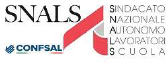 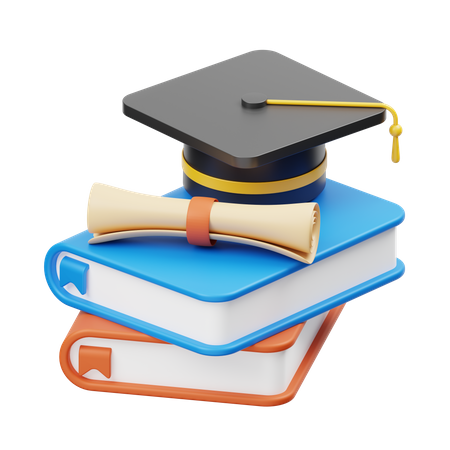 NUOVO PERCORSO DI ABILITAZIONE ALL’INSEGNAMENTOSCUOLA SECONDARIA DI I E II GRADO
D.P.C.M. 4 agosto 2023 – SCHEDA ESPLICATIVA
Si tratta di percorsi universitari/accademici per docenti (compresi ITP) di posto comune delle scuole secondarie di I e II grado finalizzati al conseguimento dell’abilitazione per le relative classi di concorso (ART. 2)Tali percorsi di formazione, accreditati e organizzati presso università e istituzioni AFAM (ARTT. 4 e 5), saranno attivati dopo che il MIM avrà individuato il fabbisogno di docenti per i 3 anni scolastici successivi, per scuole statali, paritarie, percorsi di formazione professionale regionale e scuole italiane all’estero, distintamente per ogni c.d.c. (ART. 6)
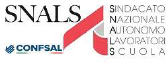 37
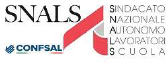 38
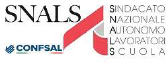 39
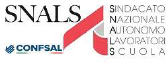 40
A cura della Segreteria Generale,  degli Uffici e dei Coordinatori